Analog to Digital Converters
LSU rev20240724
L12.01
1
[Speaker Notes: \]
What is Analog to Digital Conversion (ADC)
It is a way to represent a continuous, varying quantity with a sequence of discrete numerical values
LSU rev20240724
L12.01
2
Why do we need ADC
Analog signals are time-varying quantities represented by a continuous waveform
In order to store or manipulate the data, it must be converted into a readable binary form for the computer
Analog Signal
Digital Signal
ADC
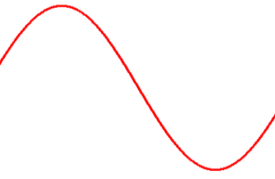 10011100001
LSU rev20240724
L12.01
3
ADC Applications
There are many applications for ADC from microphones to digital oscilloscopes
Remember we are digitally recording an analog world so almost any modern sensor that records information will use an ADC at some point
The MegaSat uses components such as temperature and humidity sensors which read analog voltage over a period of time
LSU rev20240724
L12.01
4
[Speaker Notes: \]
How Does ADC Work
We begin with an analog signal; in this case, a sine wave
We partition the wave into individual sections
At a single point in each section the voltage is sampled
Each sample gets converted to a number based on the amplitude of its voltage
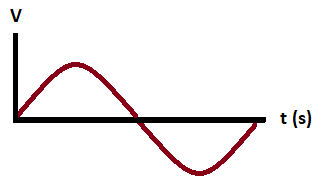 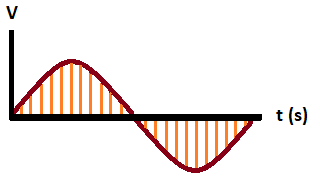 LSU rev20240724
L12.01
5
ADC Conversion
The voltage sample is compared to several discrete voltage levels that correspond to integer values
ADC outputs the binary number corresponding to integer value
Many different types of circuits to perform this conversion with differing speed and resolutions
LSU rev20240724
L12.01
6
ADC Resolution
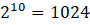 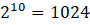 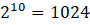 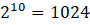 LSU rev20240724
L12.01
7
Calculating Voltage from ADC
We record ADC values but often want the voltage back
We can just use the ratio




ADC 434=2.121+/-0.005V
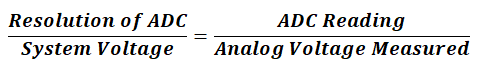 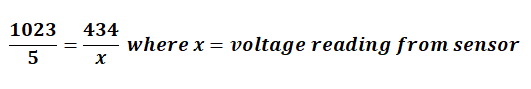 LSU rev20240724
L12.01
8
Conversion Time
Doing that conversion takes some amount of time
This time sets an upper limit on how often the signal can be sampled
The input signal can change while that conversion occurs and might miss a change we are interested in
LSU rev20240724
L12.01
9
Sampling rate
The sampling rate refers to the frequency by which sampling occurs

Several factors should be considered when selecting the sampling rate
Science requirement
Processing speed
Storage capacity
LSU rev20240724
L12.01
10
Precision
Increasing the rate will add more samples, providing more data points
This can improve the accuracy of your data

Decreasing the rate will remove partitions, providing less data points
This can reduce the amount of memory used and it can free up the processor to perform other tasks
LSU rev20240724
L12.01
11
Shannon (Nyquist) Sampling Theorem
To determine our minimum sampling rate, we use Shannon’s sampling theorem

It states that the sampling rate must be at least two times the highest frequency you are trying to capture
LSU rev20240724
L12.01
12
Choosing a Sampling Rate
Science requirements: What are you testing and what outcome is desired?

2.  How much can your microprocessor handle?

3.  How much memory do you have available for storage?
LSU rev20240724
L12.01
13
Example Sampling Rate: Requirements
Requirement: Observe temperature changes from ground level through an ascent of 100,000 feet during a scientific balloon flight
Requirement: Observe Changes if 1ºC
Requirement store temperature as plain text
LSU rev20240724
L12.01
14
Example Sampling Rate: Research
The standard atmosphere shows temperature changes with altitude at a max of ~3°C/1000 ft
The average scientific balloon rises at ~1000 ft/min and stays in flight for ~ 4 hours (include prelaunch time)
We expect to experience temperature changes up to 3°C/min
Over the flight we expect to see temperatures as low as -50°C and high as 50°C
Will take 3 characters->3 bytes to store a temperature 
1 for +/- and 2 for the numbers
LSU rev20240724
L12.01
15
Example: Choosing Sampling Rate
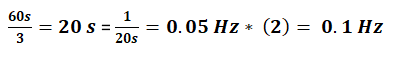 LSU rev20240724
L12.01
16
Example: Desired Range and ADC characteristics
Consider the following situation:

We want to have temperature sensor read out by an ADC with the following characteristics

Read Temperatures at least as low as -50 ° C (can be lower)
Read Temperatures at least as High as +50 ° C (could be higher)

Have a Temperature resolution of at least 1° C (could be smaller)

Our ADC is 0-5V and bit resolution (0-1023)
LSU rev20240724
L12.01
17
Example: Temperature to Voltage: Minimum Slope
The resolution is going to give us the set a minimum value for of temperature to voltage change being sent to the ADC

ADC changes in integer values – Smallest ADC changes 1 ADC unit

Smallest voltage change is 5V/1023 (ADC Voltage/ADC Resolution) = ~0.005 V

A 1 degree temperature change needs to be change the voltage at the ADC by at least 0.005 for the ADC to be able to see it

At a minimum we need 0.005V/C ° (Higher is ok, that would just give a smaller/better resolution)
LSU rev20240724
L12.01
18
Example: Temperature to Voltage: Maximum Slope
The range is going to give us the set a maximum value for of temperature to voltage change being sent to the ADC

Our Temperature Range is 100°C (-50  to + 50)
Our ADC Range is 0-5V

Largest voltage change is 5V/100°C (ADC Voltage/ADC Resolution) = ~0.05 V/°C

If its larger than that we will not be able to read 100°C from min to max, it can be smaller that just gives a wider ranger
LSU rev20240724
L12.01
19
Example: Signal Requirements
ADC resolution: 0.005 V (5V/1023)

Our sensor and signal conditioning must have a change >0.005V/ °C

Range of Temps :100°C (-50 to +50°C)
ADC Range: 0-5V

Our sensor and signal conditioning must have a change <0.05V/ °C
LSU rev20240724
L12.01
20
Example: Amplifying Circuit – Does this meet requirement
LSU rev20240724
L12.01
21
Arduino ADC Programming
Keyword: analogRead(pin)
Can use the constants analogRead(A3)
Pin layout: A0-A15
Resolution: 0-1023 for 10 bits
But will return an int which require 16 bits
LSU rev20240724
L12.01
22
[Speaker Notes: \]